FCM Condo Process Reference Guide
11.01.2024
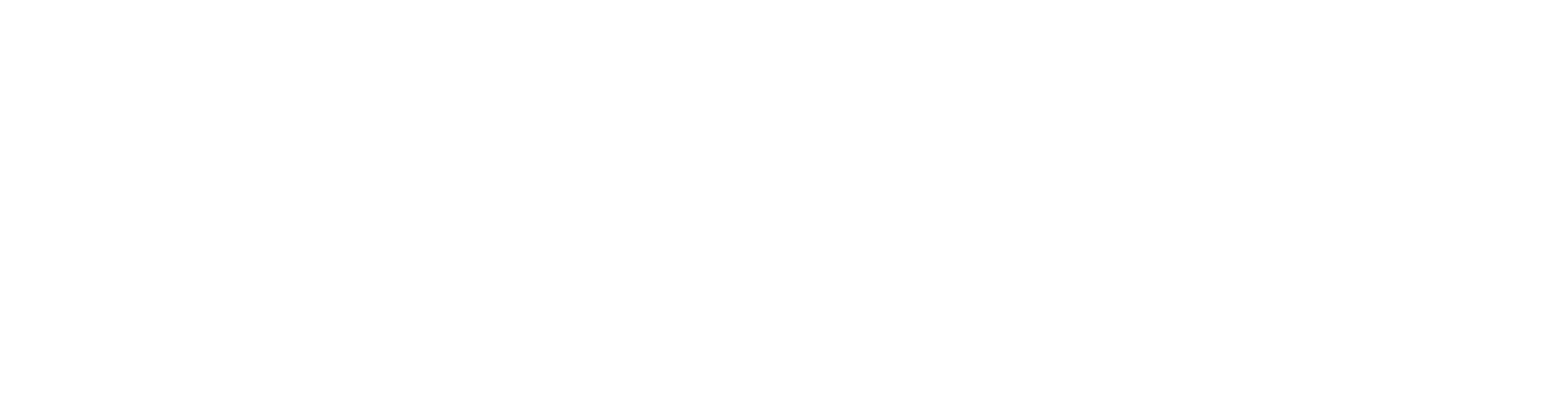 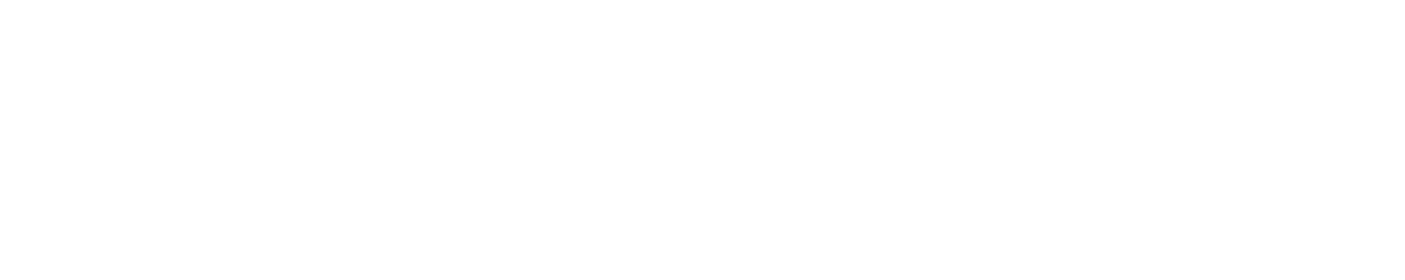 Conventional Loan Documentation
Fannie Mae Approved Project in CPM

FCM Fannie Mae Approved Condo Questionnaire (Or current annual budget).
Condo Master Insurance.


**CPM status may change while in process and Limited or Full Review may be required.**
Limited Review

FCM Limited Review Questionnaire.
Condo Master Insurance.





**Balance Sheet dated within 90 days, or 6 previous months of meeting minutes may be requested based on questionnaire responses.**
Full Review

FCM Full Review Questionnaire.
Condo Master Insurance.
Current year annual budget.
Condo Declarations (CCRs).
**Balance Sheet dated within 90 days, or 6 previous months of meeting minutes may be requested based on questionnaire responses.**
FHA Single Unit Approval Process
When Setup receives a Condo that is not FHA approved, the Case Number Assignment will be suspended.
Broker to supply completed HUD-9991 Form.
When HUD-9991 Form has been uploaded to File – Condo desk will apply to FHA for Case Number for SUA.
If HUD approves the 9991, they will issue a Case Number (This process can take 3-5 business days).
To apply for Single Unit Approval, FHA requires:
Condo Master Insurance.
Current year annual budget.
Balance sheet dated within past 90 days. 
Recorded Declarations/Master Deed & Bylaws/ CCRs.
Litigation Disclosure (if applicable).
Conventional Condo FAQ’s
Does “Fannie Mae Approved” condos in CPM Apply to LP loans?
Yes, Freddie will honor a Fannie CPM approval.

Will the Condo Desk assist with CPM prior to loan submission?
Yes. Email Condodesk@fcmtpo.com for any CPM requests.
Will the Condo Desk review Questionnaires, insurance or other condo documentation prior to loan submission to FCM?
No. The condo desk will only review docs for current loans with FCM.

What happens if the condo project loses it’s Fannie Mae Approval during the loan process?
The condo project must maintain its “Fannie Mae Approved” status through the closing of the loan. If it is no longer approved – FCM will have to do a limited or full review. If it becomes “unavailable” – FCM will not be able to close that loan till the project is no longer “unavailable”.
What are our options if a condo project is “Unavailable”?
Pending on the reasoning for the “unavailable” status, FCM will work with Fannie Mae and our clients to try and get that status removed. It may be as simple as unexpired master insurance, or as complicated as final inspections for critical repairs. 

What if the condo project isn’t listed in CPM?
When FCM receives the condo questionnaire – they will submit the project to the CPM database. This process can take 3 – 5 business days.
Conventional Condo FAQ’s
Does FCM require the FCM Condo Questionnaire?
The condo desk will review any condo questionnaire. We recommend ours though because we’ve worked directly with Fannie Mae to provide the most complete, concise questionnaire possible. 
What is considered a ‘Critical’ Repair?
Some, but not all examples, include repairs to balconies, elevators, foundation work or any load-bearing structures, and any work that includes waterproofing/ water intrusion. Any electrical or plumbing work could also be considered critical. 

What happens if the repairs are for a different unit and doesn’t directly affect the subject unit?
Any outstanding repairs that affect the overall safety, soundness, structural integrity, or habitability of the project must be completed – regardless if it affects the subject unit or not.
FHA Condo FAQ’s
For Single Unit Approval – when should the condo documents be supplied?
Condo docs like Master Insurance can be provided anytime – but they will not be reviewed till after the HUD-9991 Form has been approved by HUD and we have a case number. 
Will the Condo Desk confirm FHA status prior to submission of a loan?
Yes! Similar to conventional – email condodesk@fcmtpo.com with the condo project name and full address.
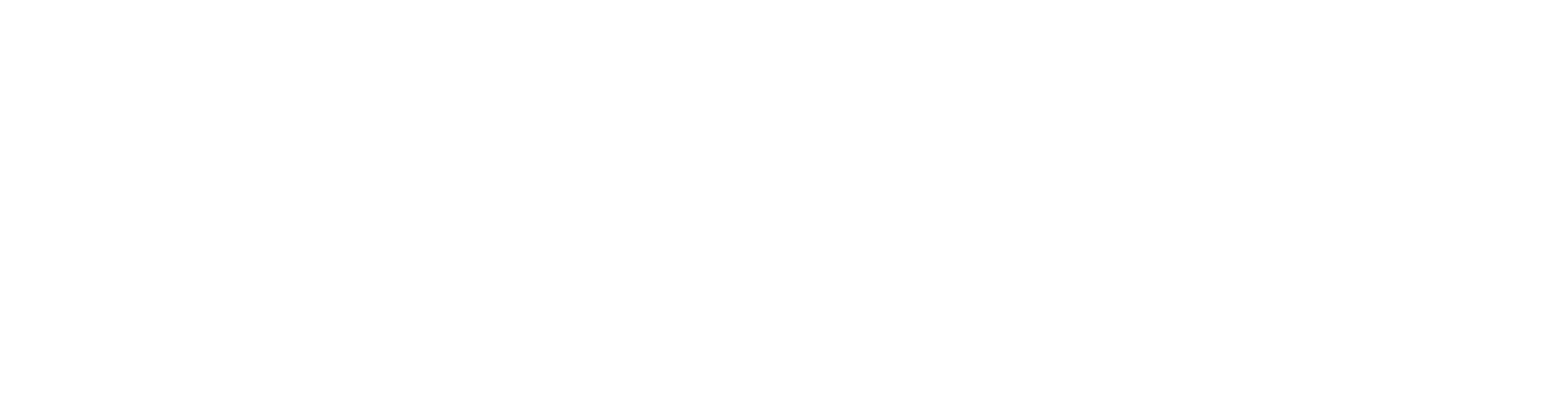 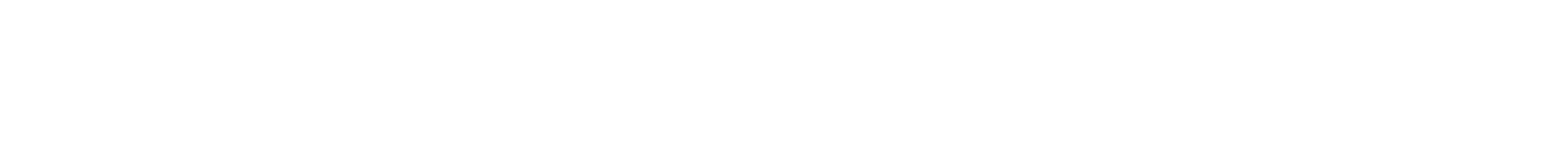